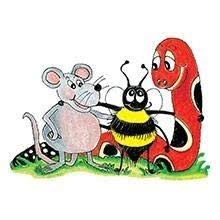 Jolly Grammar
5b-24
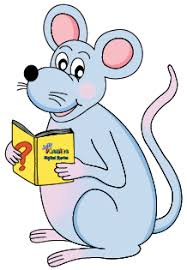 Spelling Test 30
taxi
taxi
kiwi
taxi
kiwi
ski
taxi
kiwi
ski
deli
taxi
kiwi
ski
deli
yeti
taxi
kiwi
ski
deli
yeti
koi
taxi
kiwi
ski
deli
yeti
koi
bikini
taxi
kiwi
ski
deli
yeti
koi
bikini
salami
taxi
kiwi
ski
deli
yeti
koi
bikini
salami
alibi
10. bonsai
taxi
kiwi
ski
deli
yeti
koi
bikini
salami
alibi
10. bonsai
11. graffiti
taxi
kiwi
ski
deli
yeti
koi
bikini
salami
alibi
10. bonsai
11. graffiti
12. safari
taxi
kiwi
ski
deli
yeti
koi
bikini
salami
alibi
10. bonsai
11. graffiti
12. safari
13. spaghetti
taxi
kiwi
ski
deli
yeti
koi
bikini
salami
alibi
10. bonsai
11. graffiti
12. safari
13. spaghetti
14. broccoli
taxi
kiwi
ski
deli
yeti
koi
bikini
salami
alibi
10. bonsai
11. graffiti
12. safari
13. spaghetti
14. broccoli
15. origami
taxi
kiwi
ski
deli
yeti
koi
bikini
salami
alibi
10. bonsai
11. graffiti
12. safari
13. spaghetti
14. broccoli
15. origami
16. tsunami
taxi
kiwi
ski
deli
yeti
koi
bikini
salami
alibi
10. bonsai
11. graffiti
12. safari
13. spaghetti
14. broccoli
15. origami
16. tsunami
17. pepperoni
taxi
kiwi
ski
deli
yeti
koi
bikini
salami
alibi
10. bonsai
11. graffiti
12. safari
13. spaghetti
14. broccoli
15. origami
16. tsunami
17. pepperoni
18. paparazzi
taxi
kiwi
ski
deli
yeti
koi
bikini
salami
alibi
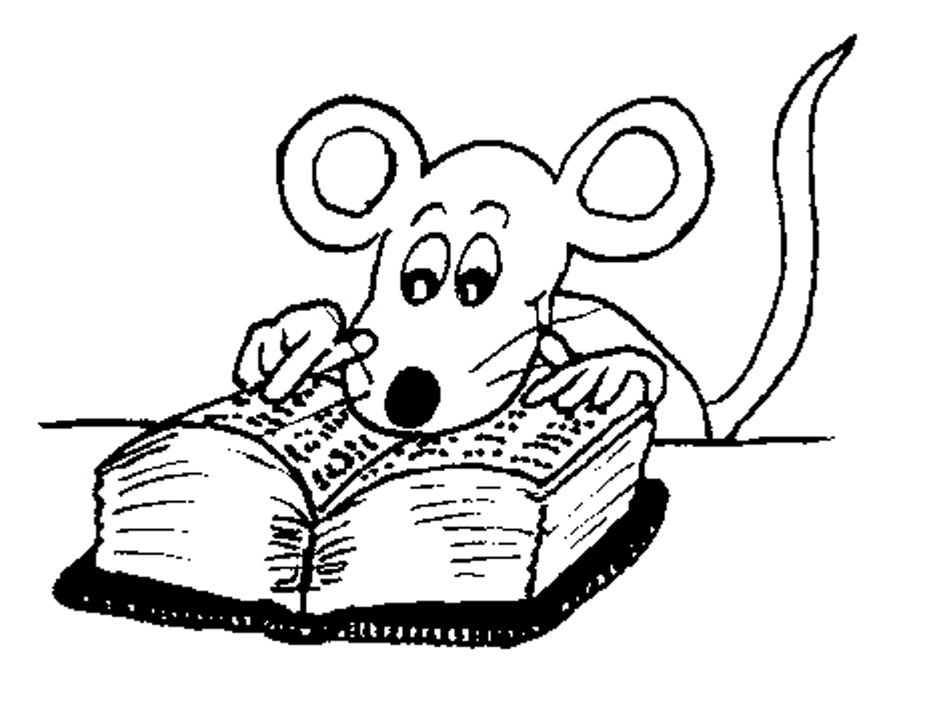 Let’s Revise
plurals.
flower
 cat

 ash
 tax

 tomato
 volcano

 berry
 pony

 monkey
 toy
flowers
 cats
foot
mouse
woman

wolf
leaf
wife

sheep
fish 
deer

fungus
alumnus
flower
 cat

 ash
 tax

 tomato
 volcano

 berry
 pony

 monkey
 toy
flowers
 cats

 ashes
 taxes
foot
mouse
woman

wolf
leaf
wife

sheep
fish 
deer

fungus
alumnus
flower
 cat

 ash
 tax

 tomato
 volcano

 berry
 pony

 monkey
 toy
flowers
 cats

 ashes
 taxes

 tomatoes
 volcanoes
foot
mouse
woman

wolf
leaf
wife

sheep
fish 
deer

fungus
alumnus
flower
 cat

 ash
 tax

 tomato
 volcano

 berry
 pony

 monkey
 toy
flowers
 cats

 ashes
 taxes

 tomatoes
 volcanoes

 berries
 ponies
foot
mouse
woman

wolf
leaf
wife

sheep
fish 
deer

fungus
alumnus
flower
 cat

 ash
 tax

 tomato
 volcano

 berry
 pony

 monkey
 toy
flowers
 cats

 ashes
 taxes

 tomatoes
 volcanoes

 berries
 ponies

 monkeys
 toys
foot
mouse
woman

wolf
leaf
wife

sheep
fish 
deer

fungus
alumnus
flower
 cat

 ash
 tax

 tomato
 volcano

 berry
 pony

 monkey
 toy
flowers
 cats

 ashes
 taxes

 tomatoes
 volcanoes

 berries
 ponies

 monkeys
 toys
foot
mouse
woman

wolf
leaf
wife

sheep
fish 
deer

fungus
alumnus
feet
 mice
 women
flower
 cat

 ash
 tax

 tomato
 volcano

 berry
 pony

 monkey
 toy
flowers
 cats

 ashes
 taxes

 tomatoes
 volcanoes

 berries
 ponies

 monkeys
 toys
foot
mouse
woman

wolf
leaf
wife

sheep
fish 
deer

fungus
alumnus
feet
 mice
 women

 wolves
 leaves
 wives
flower
 cat

 ash
 tax

 tomato
 volcano

 berry
 pony

 monkey
 toy
flowers
 cats

 ashes
 taxes

 tomatoes
 volcanoes

 berries
 ponies

 monkeys
 toys
foot
mouse
woman

wolf
leaf
wife

sheep
fish 
deer

fungus
alumnus
feet
 mice
 women

 wolves
 leaves
 wives

 sheep
 fish
 deer
flower
 cat

 ash
 tax

 tomato
 volcano

 berry
 pony

 monkey
 toy
flowers
 cats

 ashes
 taxes

 tomatoes
 volcanoes

 berries
 ponies

 monkeys
 toys
foot
mouse
woman

wolf
leaf
wife

sheep
fish 
deer

fungus
alumnus
feet
 mice
 women

 wolves
 leaves
 wives

 sheep
 fish
 deer

 fungi
 alumni
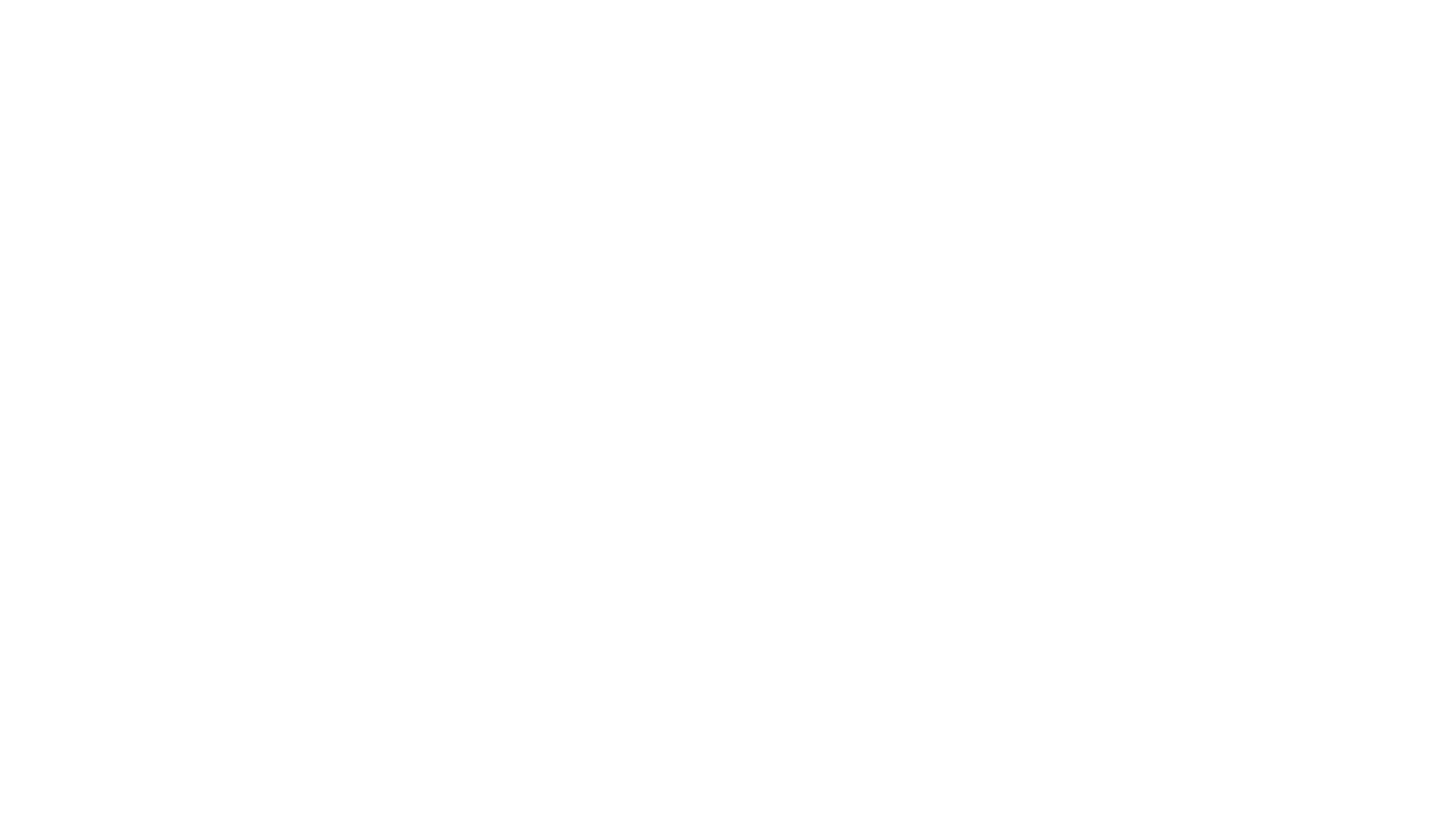 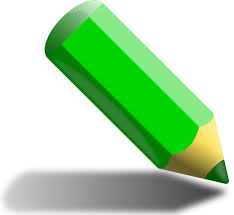 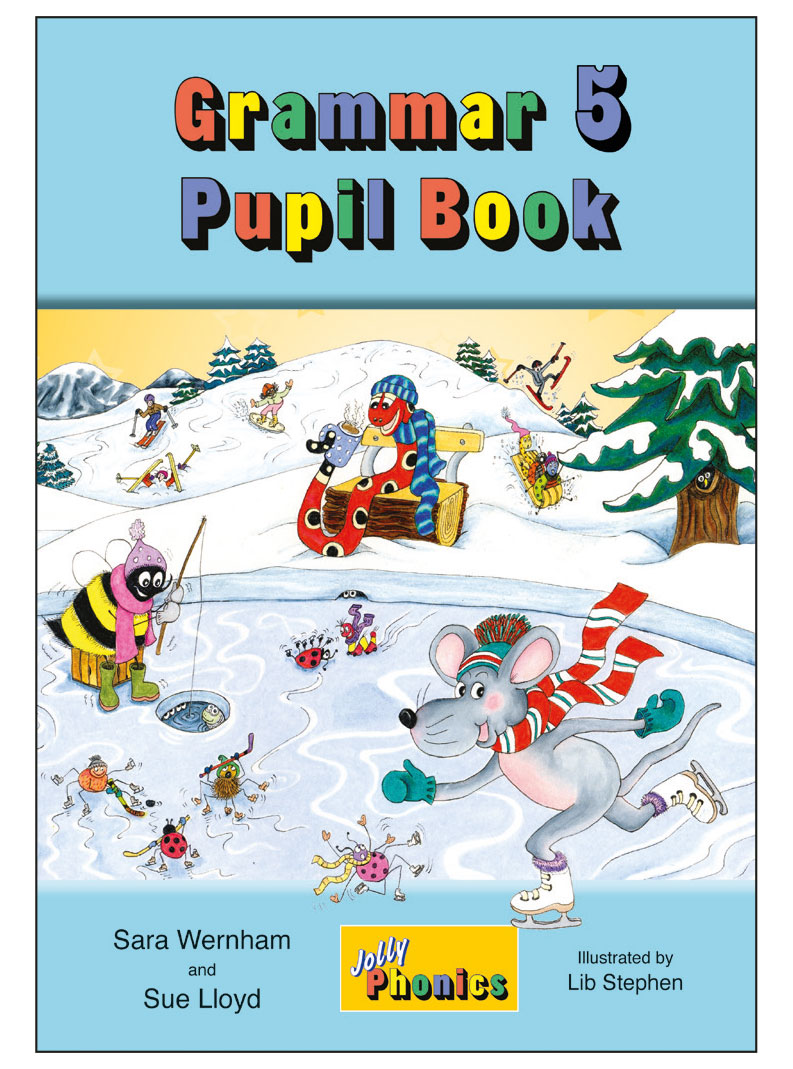 Activity Page
Irregular Plurals: 
<-i>
Many nouns in English that end in <-us> have a Latin origin.  Most of  theme have a regular plural, but some make the plural in the Latin way, replacing <-us> with<-i>.  Make these words plural and look them up in a dictionary to find out their meanings.
stimulus
nucleus
alumnus
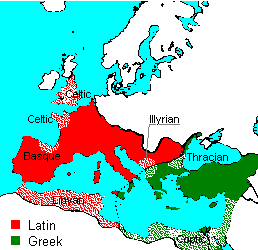 Many nouns in English that end in <-us> have a Latin origin.  Most of  theme have a regular plural, but some make the plural in the Latin way, replacing <-us> with<-i>.  Make these words plural and look them up in a dictionary to find out their meanings.
stimulus
nucleus
alumnus
stimuli
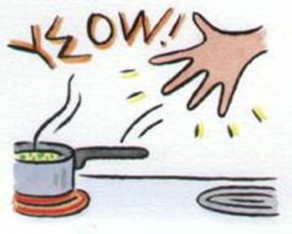 Many nouns in English that end in <-us> have a Latin origin.  Most of  theme have a regular plural, but some make the plural in the Latin way, replacing <-us> with<-i>.  Make these words plural and look them up in a dictionary to find out their meanings.
stimulus
nucleus
alumnus
nuclei
stimuli
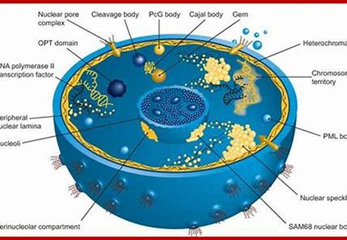 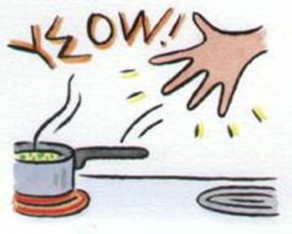 Many nouns in English that end in <-us> have a Latin origin.  Most of  theme have a regular plural, but some make the plural in the Latin way, replacing <-us> with<-i>.  Make these words plural and look them up in a dictionary to find out their meanings.
stimulus
nucleus
alumnus
nuclei
stimuli
alumni
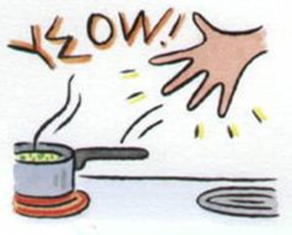 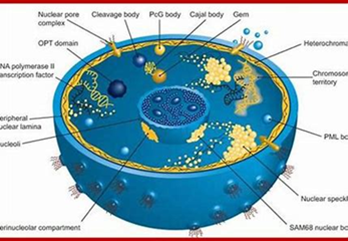 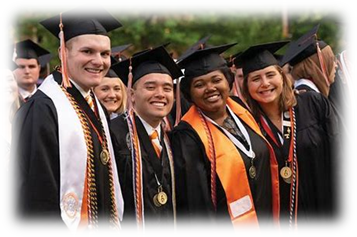 Some nouns ending <-us> come from Greek rather than Latin.  Most nouns with a Greek or Latin origin from their plurals in the usual way by adding <-es>.  Turn these singular nouns into plural ones.
octopus
platypus
virus
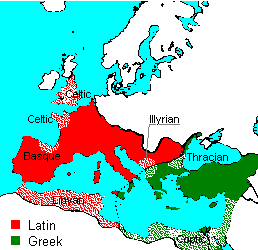 Some nouns ending <-us> come from Greek rather than Latin.  Most nouns with a Greek or Latin origin from their plurals in the usual way by adding <-es>.  Turn these singular nouns into plural ones.
octopus
platypus
virus
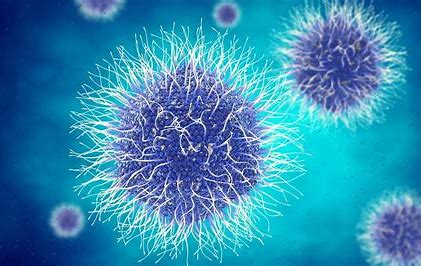 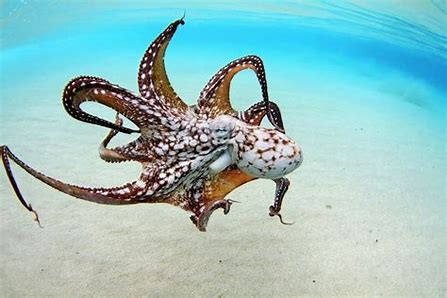 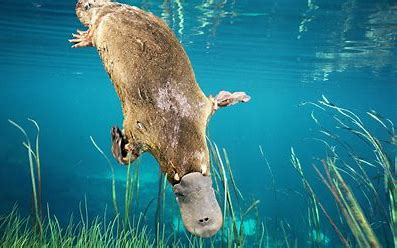 Some nouns ending <-us> come from Greek rather than Latin.  Most nouns with a Greek or Latin origin from their plurals in the usual way by adding <-es>.  Turn these singular nouns into plural ones.
octopus
platypus
virus
octopuses
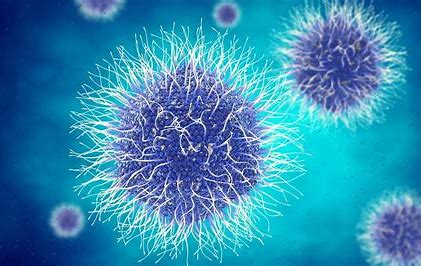 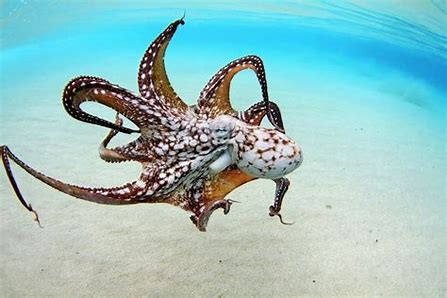 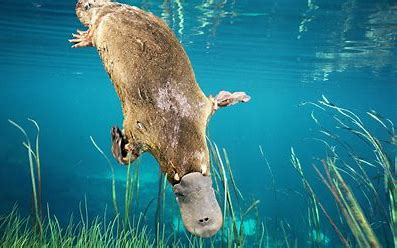 Some nouns ending <-us> come from Greek rather than Latin.  Most nouns with a Greek or Latin origin from their plurals in the usual way by adding <-es>.  Turn these singular nouns into plural ones.
octopus
platypus
virus
platypuses
octopuses
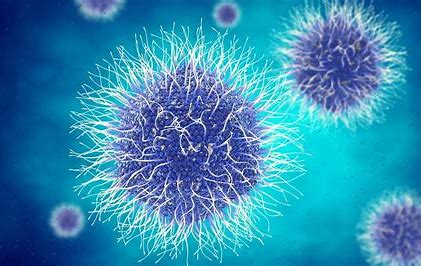 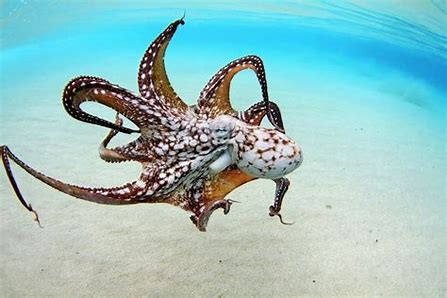 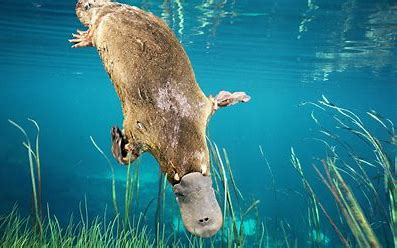 Some nouns ending <-us> come from Greek rather than Latin.  Most nouns with a Greek or Latin origin from their plurals in the usual way by adding <-es>.  Turn these singular nouns into plural ones.
octopus
platypus
virus
viruses
platypuses
octopuses
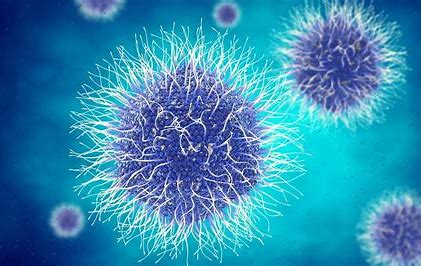 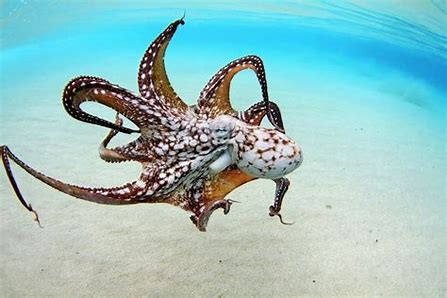 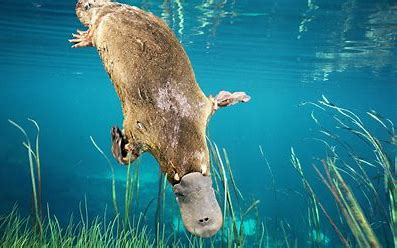 Some nouns can be made in either way, adding <-es> or replacing <-us> with <-i>.  Rewrite these sentences so that the nouns in bold is plural and make sure everything else agrees.  Then draw several picture of each item to match.
cactus
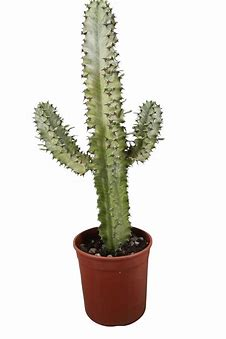 hippopotamus
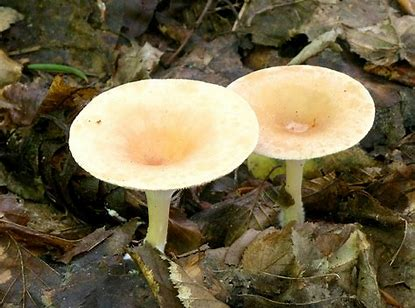 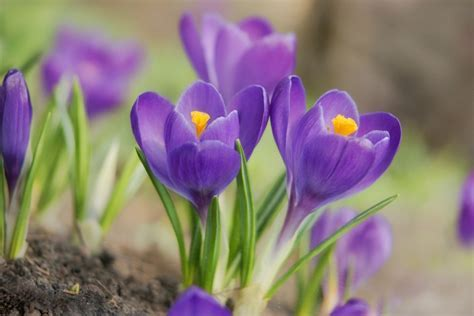 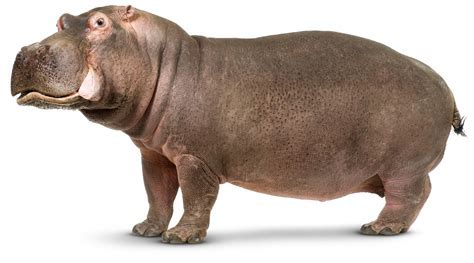 fungus
Crocus
The hippopotamuses/hippopotami wallow in mud to stay cool.
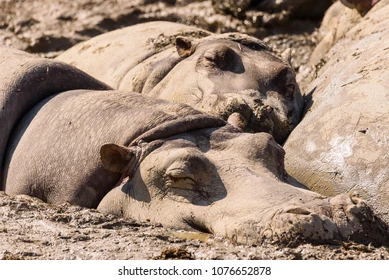 I have some cactuses/cacti in some pots on my windowsill.
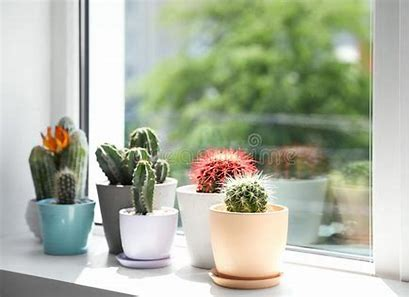 Crocuses/Croci are small flowers that grow in the spring.
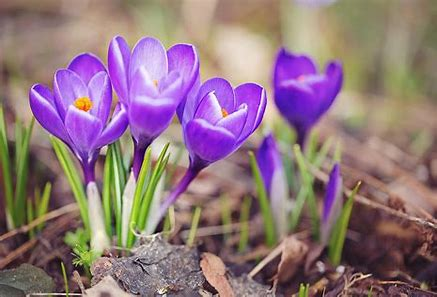 Mushrooms are funguses/fungi that are often edible.
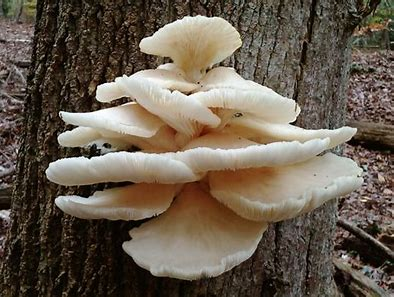 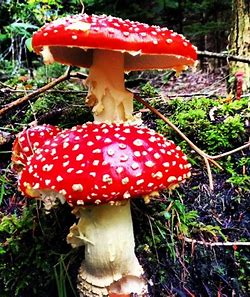 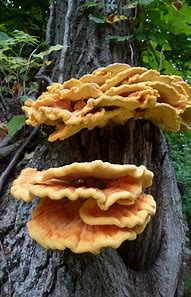 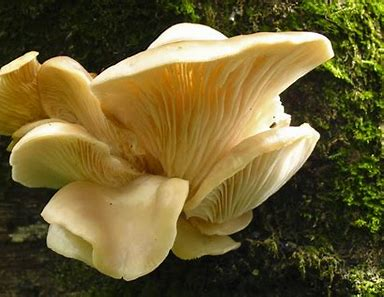 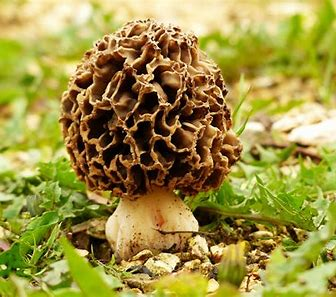 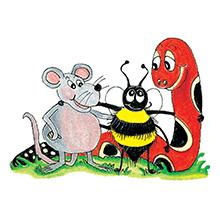 See you
 next time!